Особенности образовательного пространства в инклюзивном детском саду
Шайдуллина Е.В.
заведующая МАДОУ
 «Центр развития ребенка - детский сад №16» «Счастливый малыш»
Ново-Савиновского района г. Казани
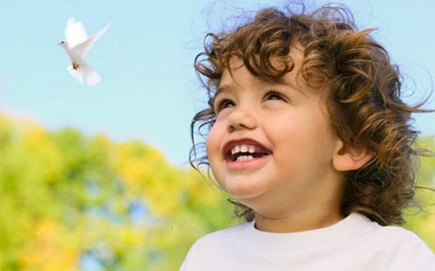 «Конвенция о правах ребенка» (принята резолюцией Генеральной ассамблеи №44/25 от 20.11.1989г.)

«Всемирная декларация об обеспечении     выживания, защиты и развития детей»(принята Всемирной встречей на высшем уровне в интересах детей от30.09.2000г.)

 «Конвенция о правах инвалидов» (принята  резолюцией Генеральной ассамблеи № 61/106 от 13.12.2006г.)
Закон «Об Образовании в Российской Федерации» №273-ФЗ от 09.12.2012г. статья 79. 

 Федеральный закон №168 от 2 июля 2013г.                     «О социальной защите инвалидов  в РФ»

 Постановление Главного государственного санитарного врача Российской Федерации от 15 мая 2013г. № 26          г. Москва "Об утверждении СанПиН 2.4.1.3049-13 «Санитарно  и эпидемиологические требования к устройству, содержанию и организации режима работы дошкольных образовательных организаций»

 Письмо МОиН РФ от 07.06.2013 г. №ИР 535/07               «О коррекционном и инклюзивном образовании детей»

 «Порядок организации и осуществления образовательной деятельности по образовательным программам дошкольного образования» утвержденный приказом МОиН РФ от 30.09.2013 г.
Виды групп: 


 оздоровительные – для детей с туберкулезной интоксикацией, ЧБД , с иными отклонениями в развитии, где реализуется образовательная программа с комплексом лечебно-оздоровительных и профилактических мероприятий;

 компенсирующие – реализуют адаптированную образовательную программу дошкольного образования для детей с ограниченными возможностями здоровья; 

 комбинированные  – осуществляют совместное образование здоровых детей  и детей с ОВЗ.
Главные требования к организации групп для детей с  ограниченными возможностями здоровья (ОВЗ):
пониженный уровень наполняемости дошкольных групп


 обучение в соответствии с учетом особенностей детей


формирование адаптированной образовательной среды
Инклюзия – включение. 
Инклюзивное образование  - это образование при котором все дети, имеющие физические , интеллектуальные или другие особенности , включены в общую систему образования и обучаются в общеобразовательных учреждениях вместе со своими сверстниками.
Виды инклюзии:
точечная - ребёнок включается в коллектив сверстников кратковременно (игры, праздники, прогулки);

частичная - ребёнок включается в режим половины дня, неполной недели;

полная инклюзия – посещение ребёнком детского сада в режиме полного дня самостоятельно или с сопровождением взрослого.
Нормативно-правовая база
Устав МАДОУ, где коррекционное направление обозначено одним из приоритетных
 Положение о группах компенсирующей направленности для детей с нарушениями опорно-двигательного аппарата и заболеванием сахарный диабет.
 Положение о группе кратковременного пребывания для детей с нарушениями опорно-двигательного аппарата
 Положение о психолого-медико-педагогическом консилиуме МАДОУ
 Договор между детским садом и родителями, где обозначены условия, особенности организации образовательного процесса для детей с ОВЗ и участие родителей в воспитании и развитии ребенка.
 Штатное расписание расширено дополнительными единицами для осуществления  коррекционной работы.
 Адаптированная образовательная программа  по квалифицированной коррекции недостатков в физическом развитии детей с нарушениями в развитии
 Программа развития на каждого ребенка с ОВЗ куда включен Индивидуальный образовательный маршрут
 Лицензия  на  право ведения образовательной деятельности
Плановая наполняемость  групп компенсирующей направленности:



 с нарушениями опорно-двигательного аппарата - 6-8 детей


 с иными физическими отклонениями (сахарный диабет)-12 -15детей.
Штатное расписание
 (дополнительные единицы)

группы для детей с нарушениями опорно-двигательного аппарата:
 учитель – дефектолог – 2 ставки, 
 педагог дополнительного образования (педагог Монтессори) - 1 ставка 
 воспитатель 2 ставки на одну группу
 инструктор ЛФК - 1 ставка 
 медсестра (массаж)
 мл. воспитатель  - 0.5 ставки на одну группу

группы с сахарным диабетом :
 медсестра - 1 ставка 
 повар - 1 ставка
Лечение сахарного диабета у детей       включает:1.Соблюдение диеты2.Дозированные физические нагрузки3.Лечение препаратами инсулина
Диета при сахарном диабете:
Ограничения:  хлебобулочные изделия из пшеничной  муки,  картофель,  каши (манная, рисовая),  цитрусовые,  сладкие  ягоды;рекомендуются каши из круп грубого помола (гречневая, овсяная, кукурузная), но не более 1-2 р. в день. Без ограничения:овощи (все кроме картофеля);фрукты и ягоды- несладкие сорта яблок, черная смородина, вишня и т.д., сырыми и в компотах  без сахара или с заменителями сахара;мясо и рыба.
Развивающие занятия в Монтессори - классе
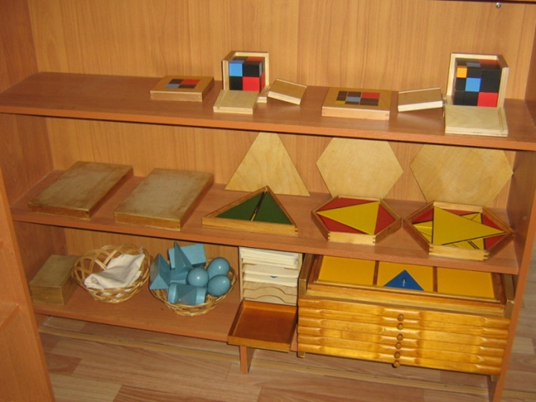 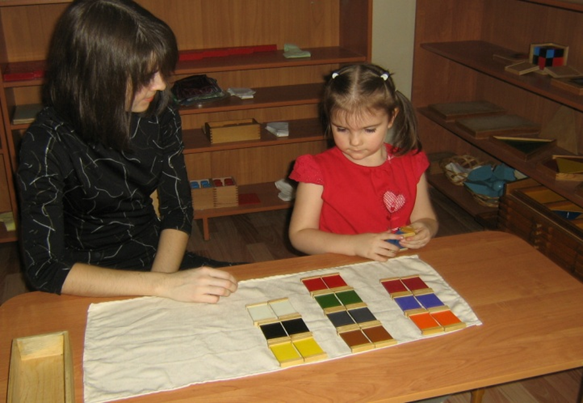 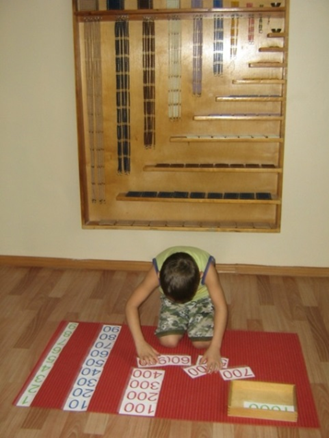 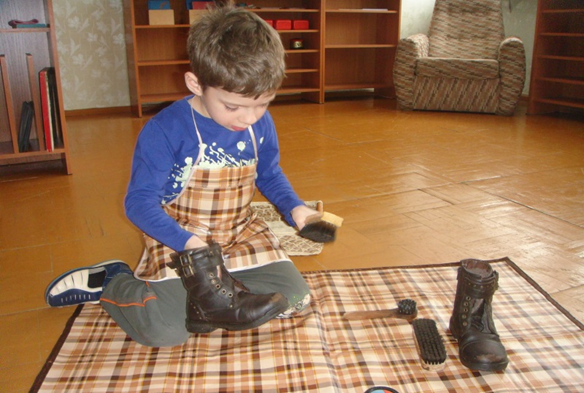 Кабинет психологической разгрузки
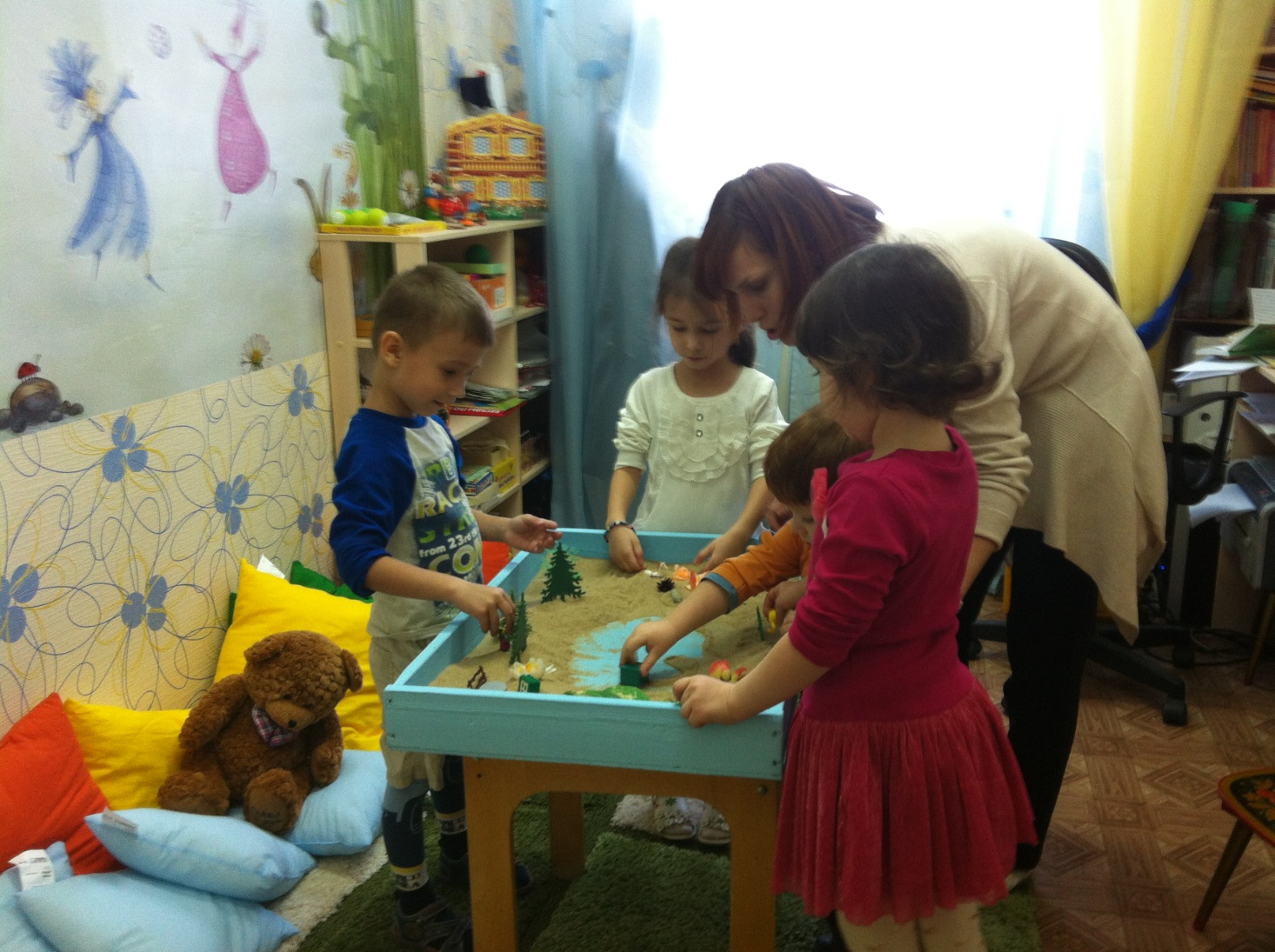 Кабинеты коррекционной педагогики
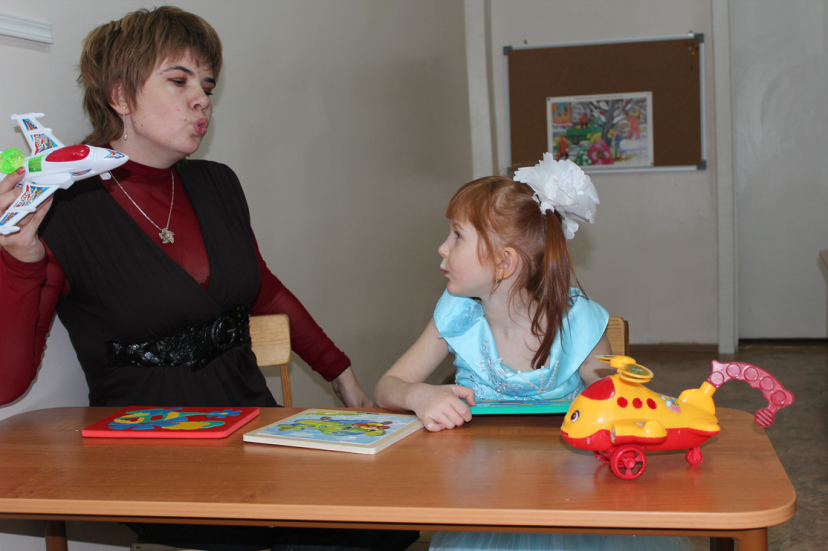 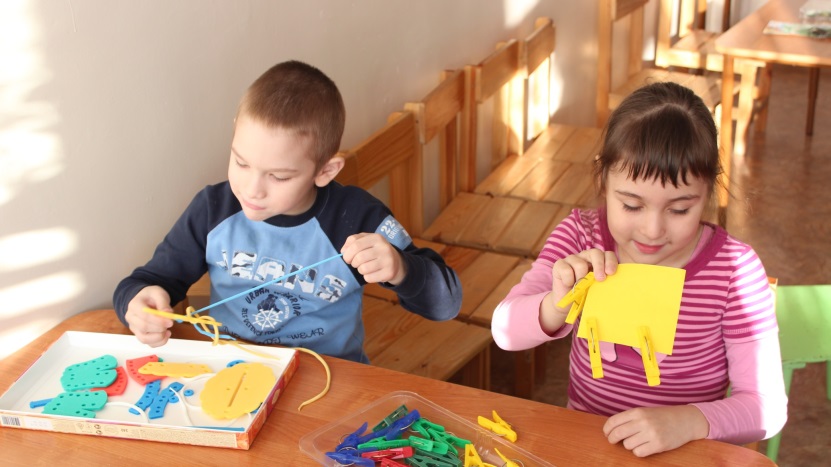 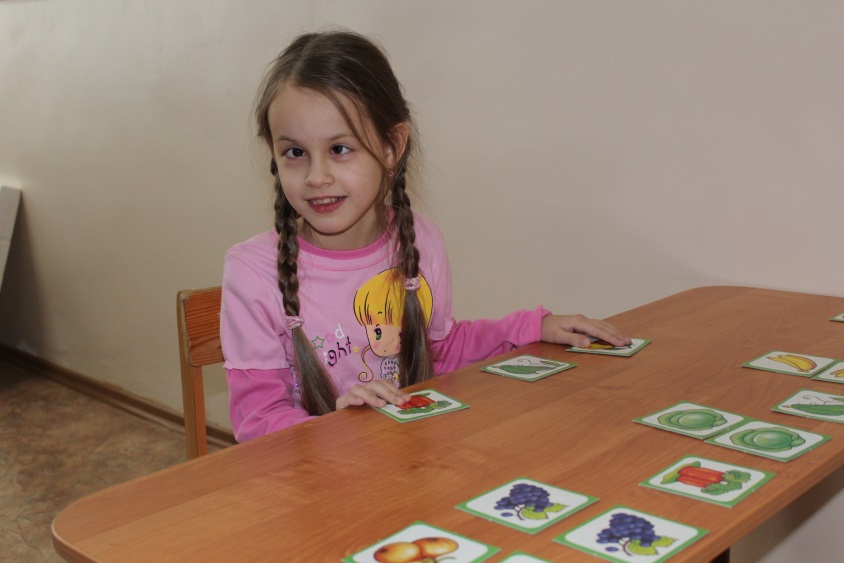 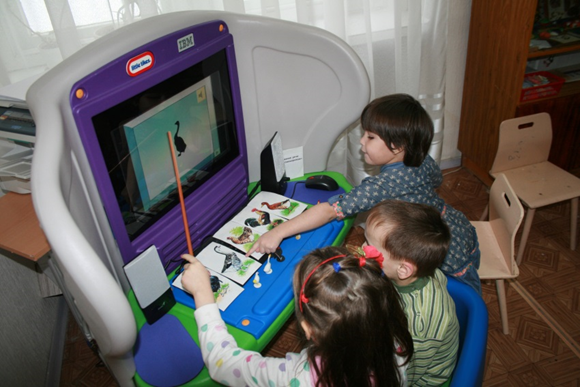 Художественно-эстетическое развитие детей
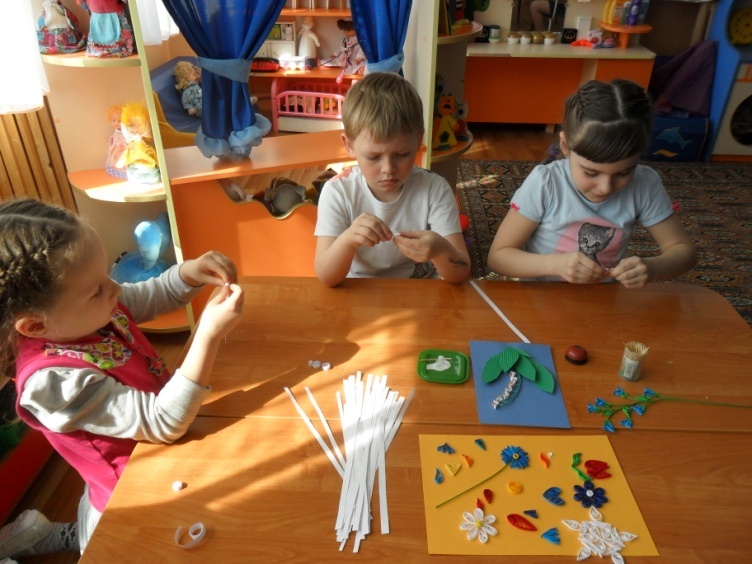 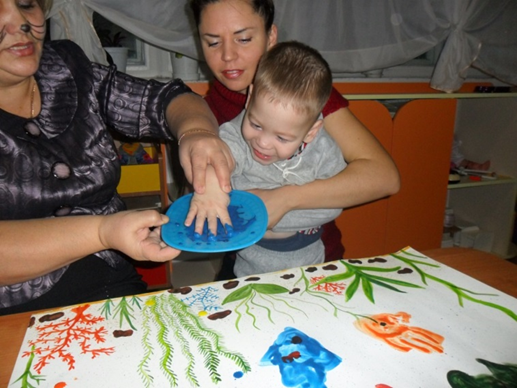 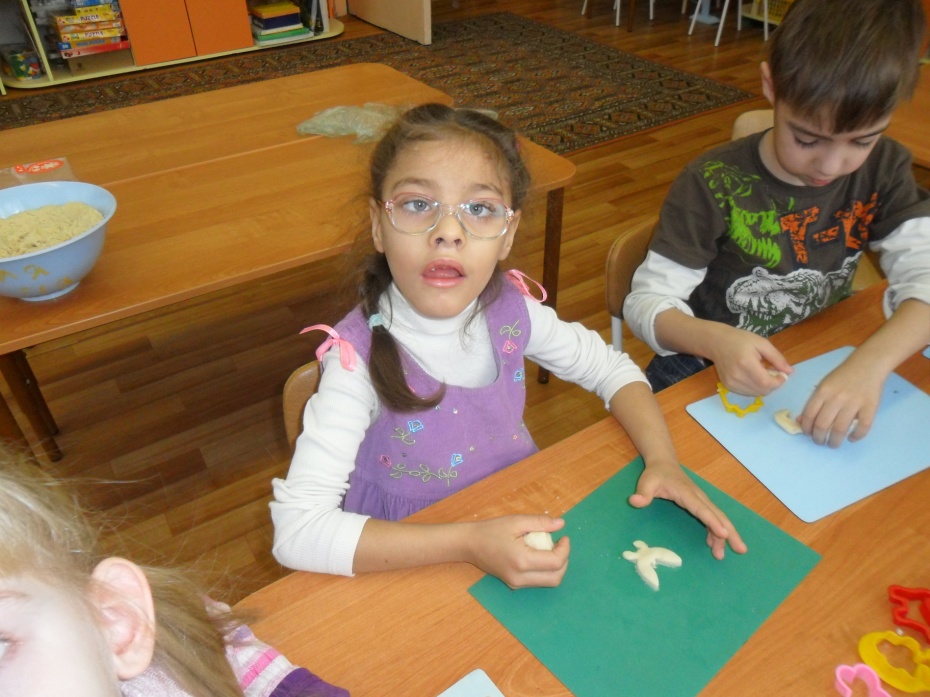 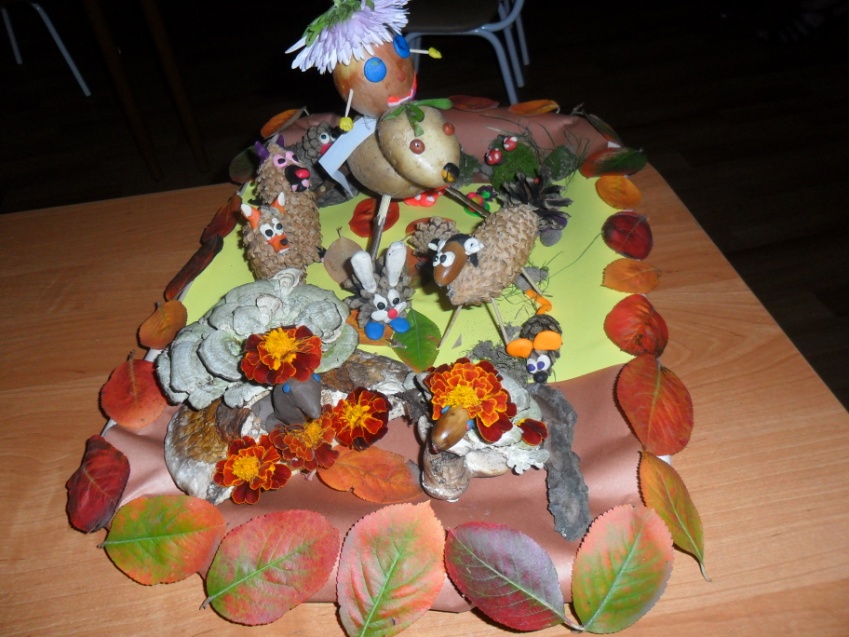 Зал лечебной физкультуры
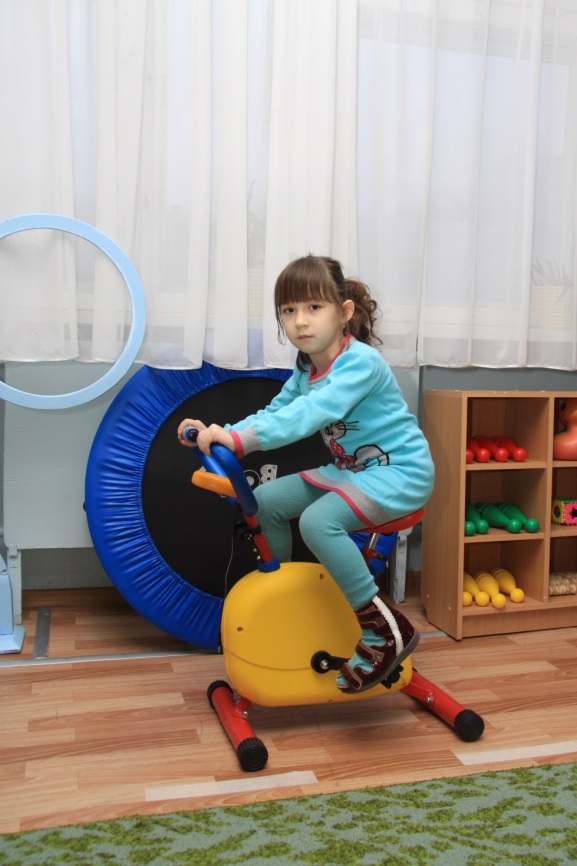 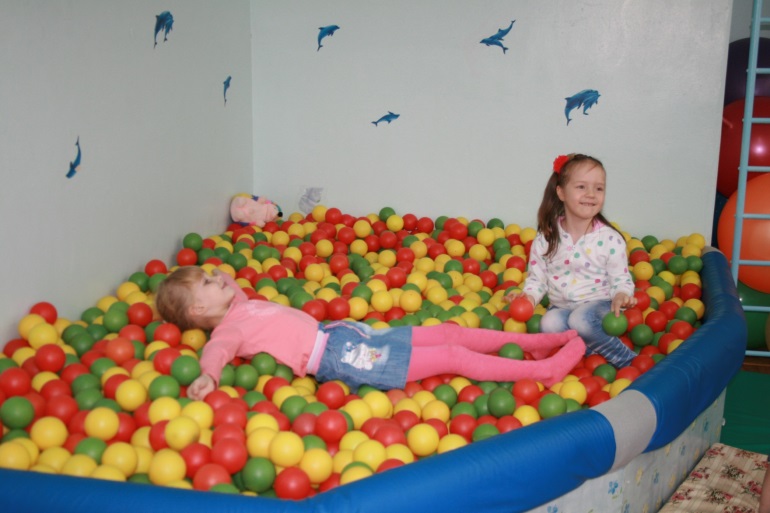 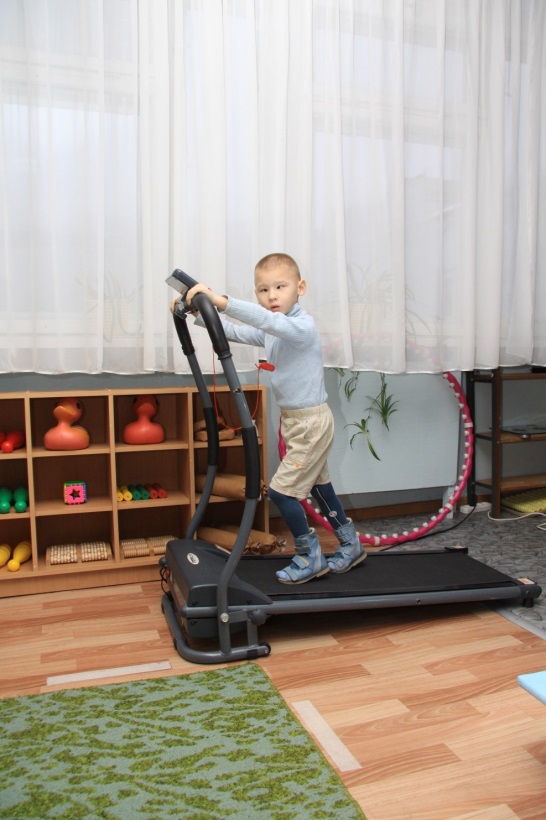 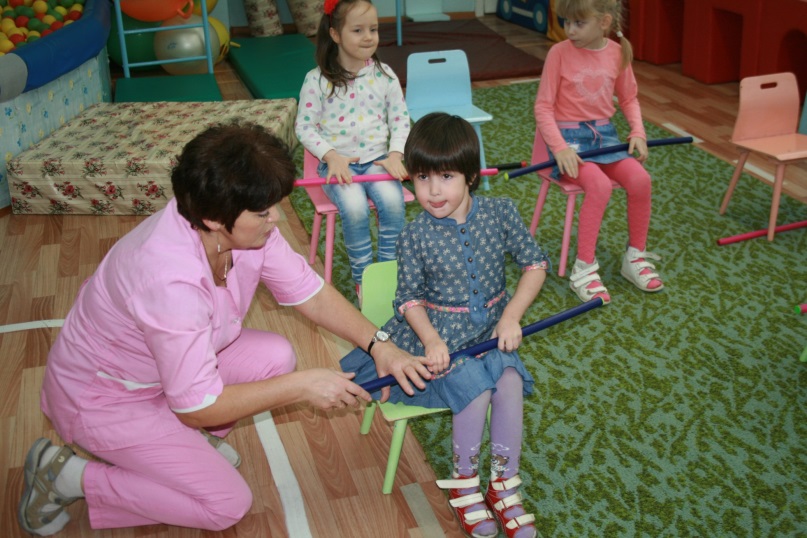 Развивающая среда
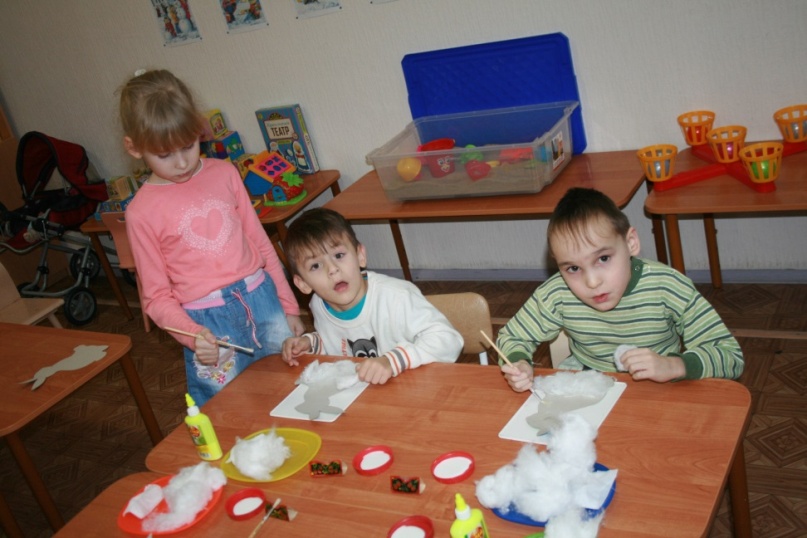 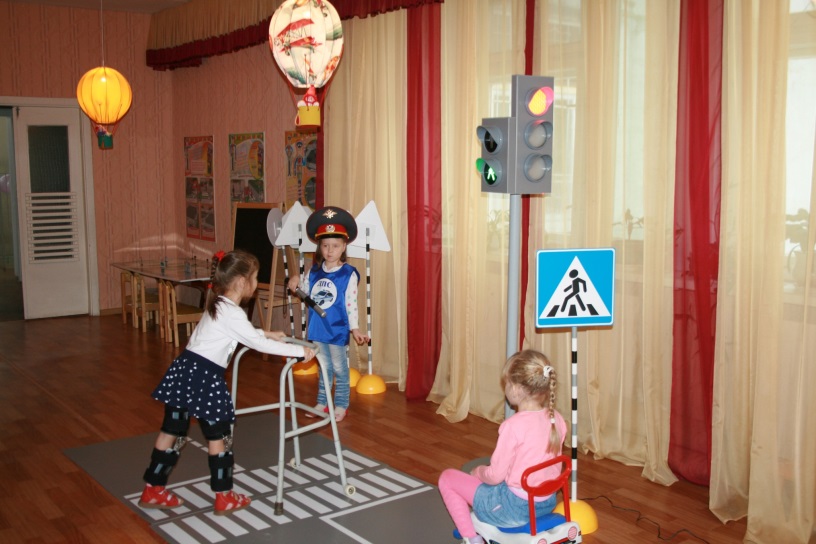 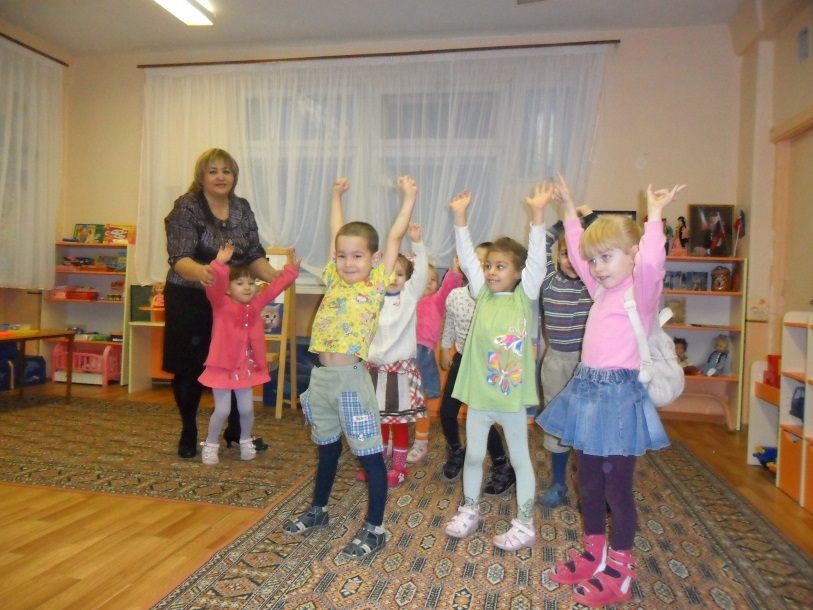 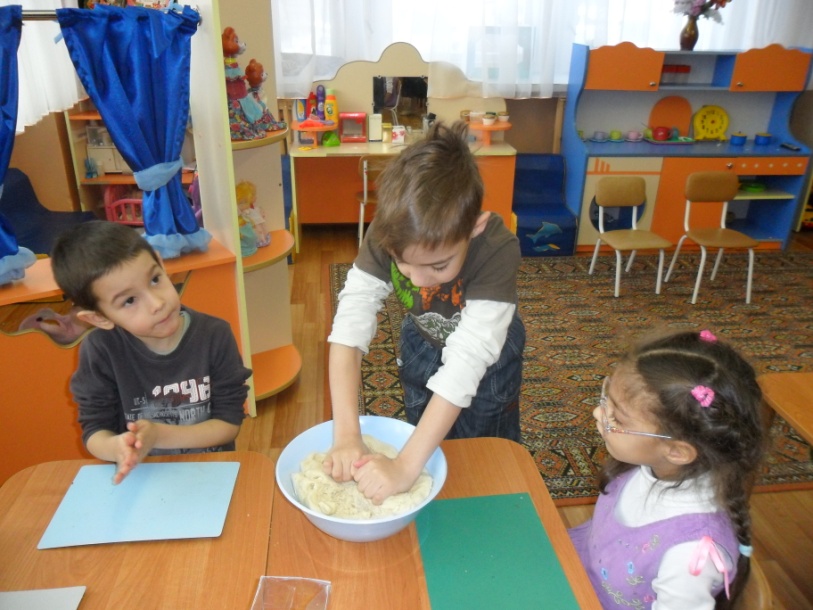 Обхват школьным образованием – выпускников детского сада
Воспитанники школы-интерната № 4
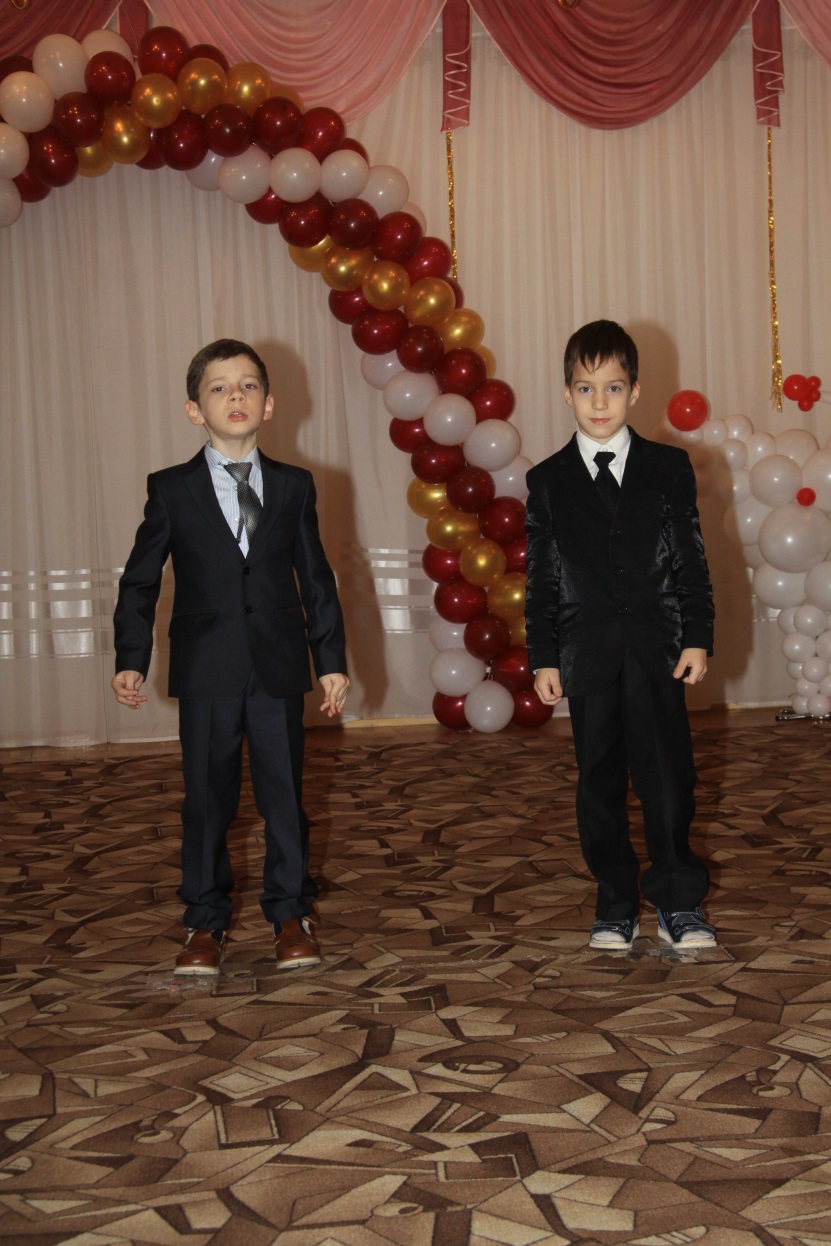 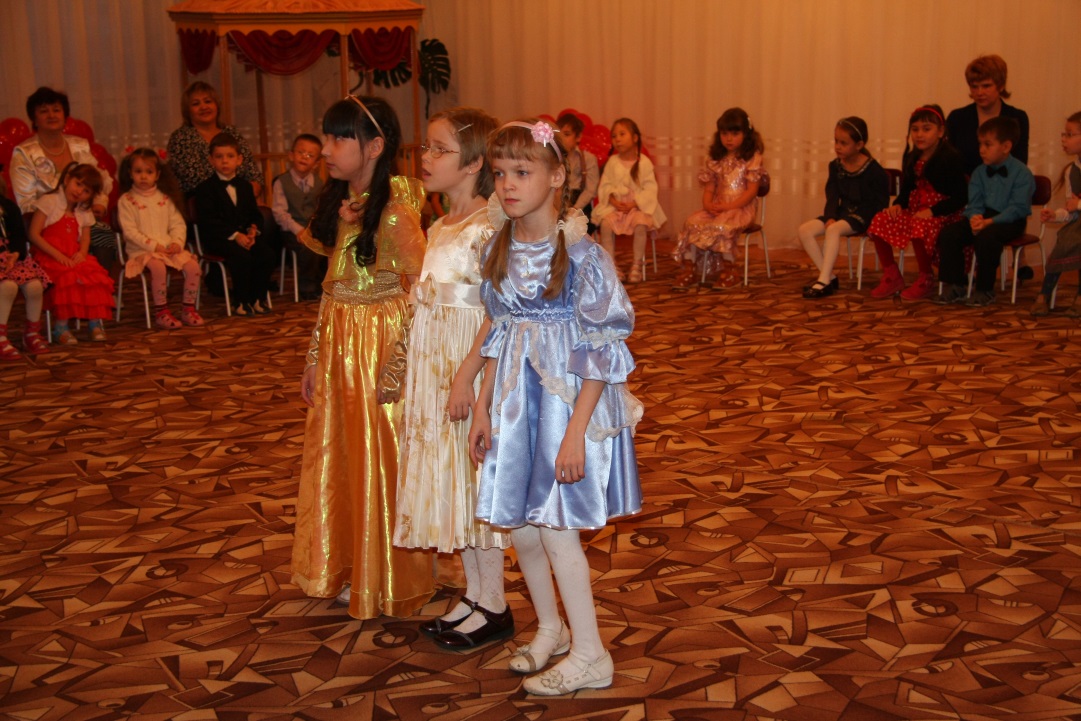 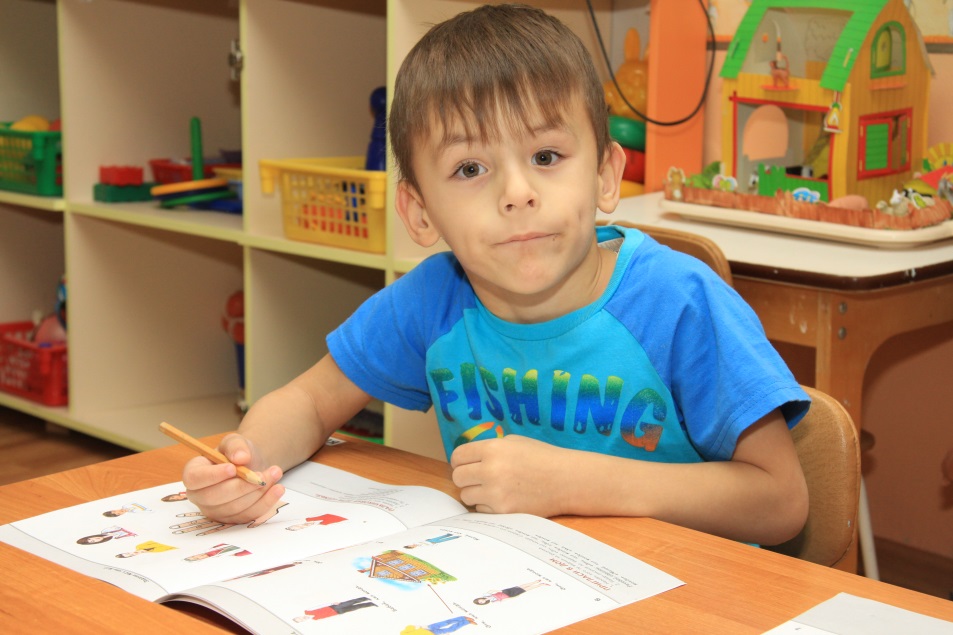 Спасибо за внимание!